Acute pain
Carsten Bantel MD; PhD; FRCA; FFPMRCA
Clinical Senior Lecturer
Honorary Consultant Anaesthesia & Pain Medicine
Definitions
Pain 
	is an unpleasant sensory and emotional experience associated with actual or potential tissue damage, or described in terms of such damage. (International Association for the Study of Pain – IASP) 

Nociception 
	is the neural process of encoding and processing noxious stimuli.
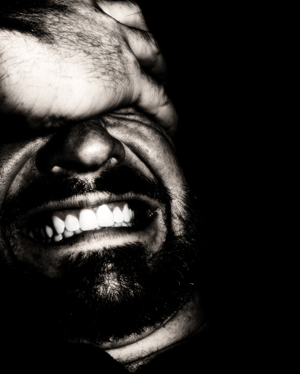 Classification of Pain
Temporal 
	acute: < 30days
	Subacute: 30 days to 6 months
	Chronic: > 6 months		or 		"pain that extends beyond the expected period of healing.“

Location/ System involvement
	headache, lower back pain, pelvic pain, 
	myo-fascial pain (muscles + fibrous tissue), rheumatic pain (joints), vascular pain,  neuropathic (nerves)
Classification of Pain
Cause
	Nociceptive (stimulation of ‘nociceptors’)
			visceral: deep, difficult to localize
			somatic: superficial, easy to localize

	Neuropathic (damage to central or peripheral nervous tissue)

	Inflammatory (pain caused by inflammatory process)
Classification of Pain
Physiological Pain
	Pain with a purpose:
	warning, protection, healing
	transient

Pathological Pain
	Pain with no purpose, “pain disease”, mechanisms can become independent/ less dependent on initiating trigger
	ongoing
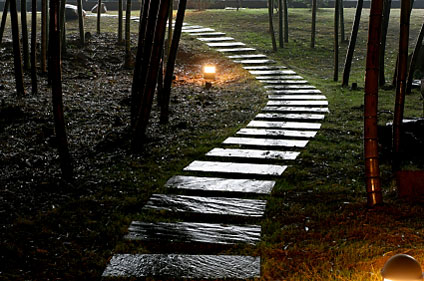 Pathways
Primary afferent (periphery)
Projection neuron (spinal cord, e.g. spino-thalamic tract)
3rd order neurons (supra-spinal): project to subcortical or cortical areas
Cortical Areas
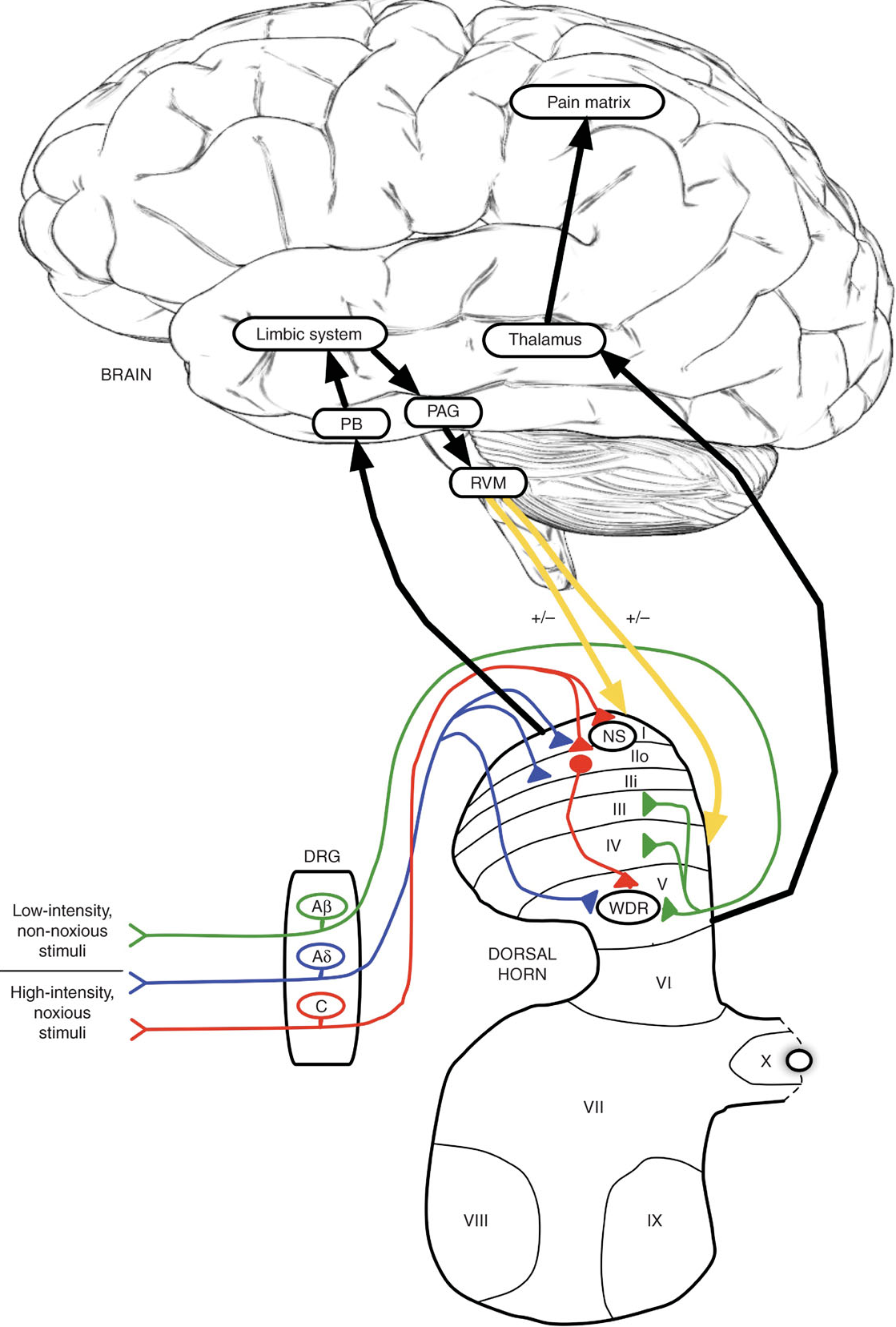 Pathways
Nociceptors
	Free nerve endings of primary afferent neurons (A-delta and C- fibers)

	Sensory specificity achieved by high threshold response only to particular features of incoming stimulus. Nociceptor only fires after this high threshold has been reached.

	Triggers: thermal (TRPV1), mechanical, chemical

	Types: polymodal (respond to more triggers)							silent (need activation)
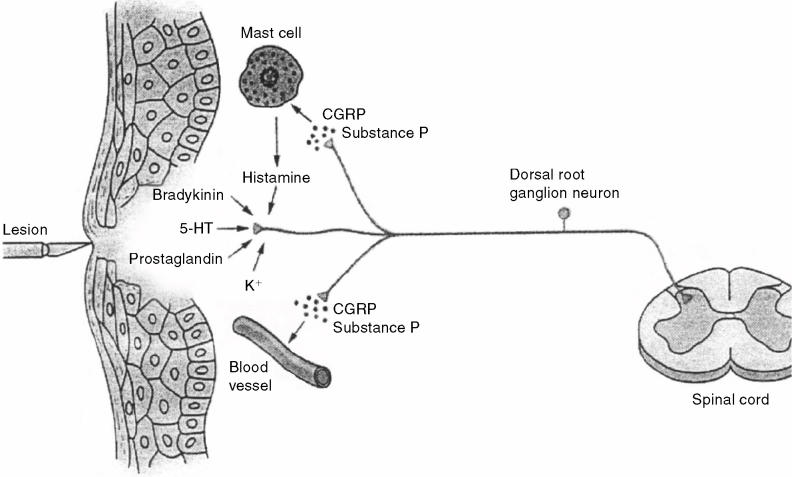 Lemke Can Vet J 2004, 45: 405
Pathways
Spinal Cord
	lamina I,II, V concerned with nociception

	‘nociceptive specific’ (NC) neurons: in lamina I; input from A-delta + C-fibers

	‘wide dynamic range’ (WDR) neurons: nociceptive (A-delta and C-fiber) and non-nociceptive (A-beta) input

	excitatory AAs: glutamate, aspartate
	neuropeptides:  substance P, calcitonin gene-related peptide (CGRP)
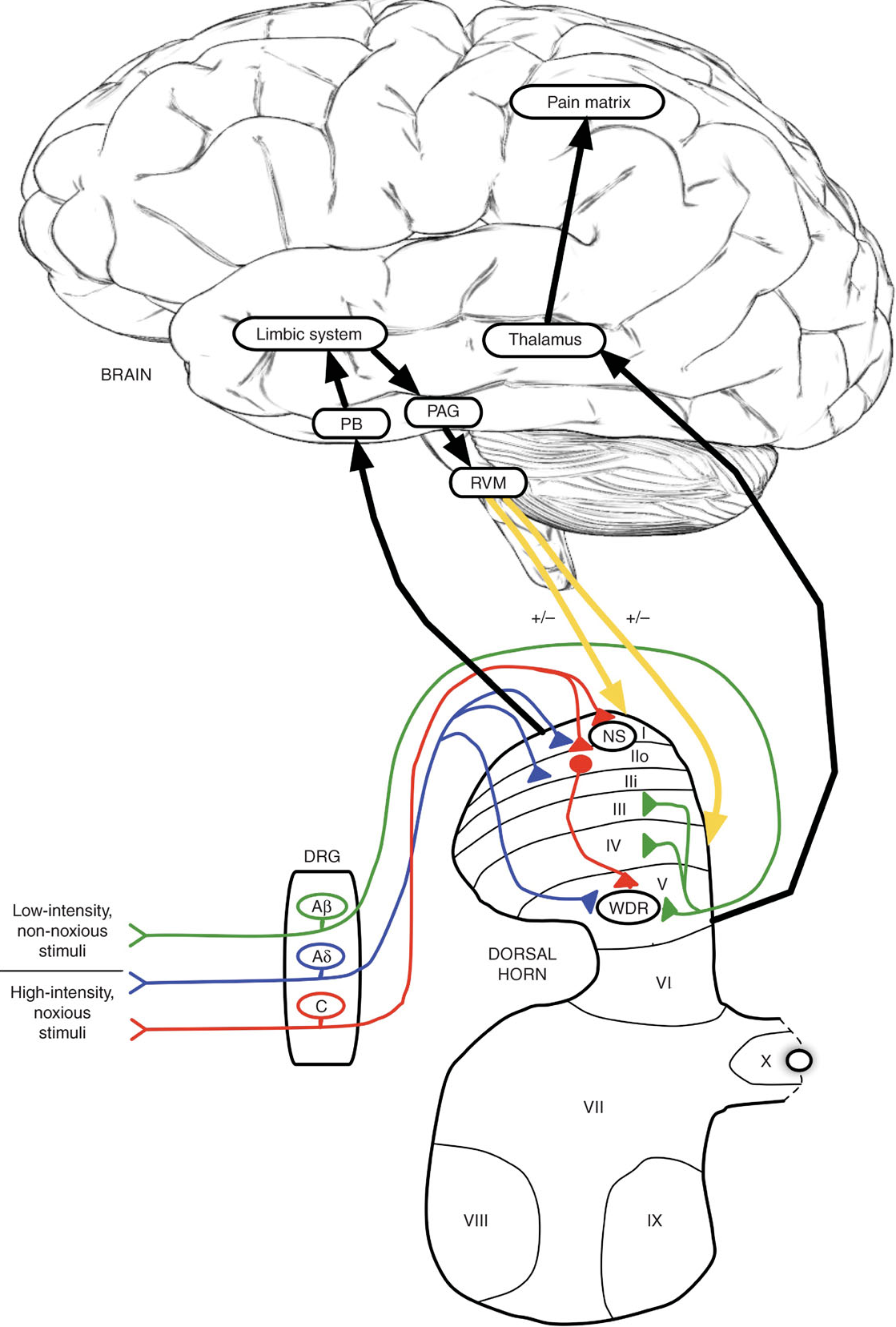 Pathways
Ascdending 
	NC and WDR cross midline and ascend to supra-spinal centers
	Main ascending pathways: spinothalamic, spino-reticular, spinomesencephalic
Pathways
Descending inhibitory
	modulate incoming nociceptive signal at spinal and supra-spinal level
	main transmitters: endogenous opioids, serotonin, noradrenaline

Descending facilitatory
	Increase nociceptive signal
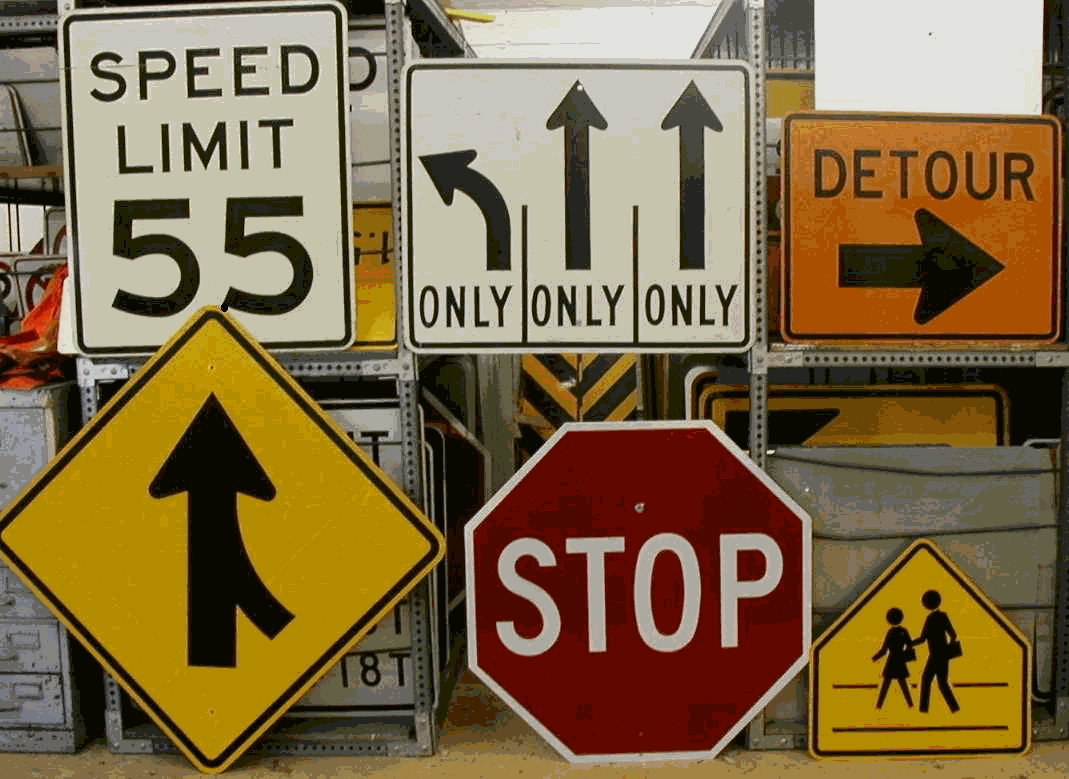 Symptoms
Nociceptive Pain
	stimulation of superficial or deep nociceptors
	superficial: achy, sharp, stinging easy to localize
	deep: difficult to localize

Neuropathic Pain
	paraesthesia = abnormal skin sensation
	Dysaethesia = unpleasant abnormal sensation
	burning, pins & needles, electric shock, wetness, numbness

Inflammatory Pain
	throbbing, similar to nociceptive pain, associated symptoms (redness, swelling, increased temperature)
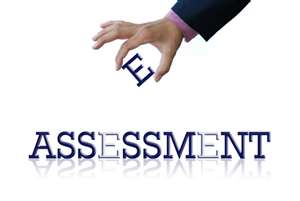 Pain Assessment
History 
Location (where?)
Causes (e.g. trauma, accident, disease)
Temporal pattern of onset (sudden vs slow) 
Triggers  (movements, positions, heat, cold, exercise etc)
Temporal pattern of appearance (continuous vs intermittent) 
Character (e.g. sharp, dull, burning, stabbing, colicky)
Severity
Relieving factors (e.g. rest, heat, cold, pain killers)
Contributing factors: beliefs, social factors, expectations, personality, co-existing diseases
Associated symptoms (e.g. nausea, vomiting, sweating, faint, changes in bowel or bladder habits)
Pain Assessment
Formal Assessment 
Pain intensity at rest; on movements
	Visual analogue scale (VAS)
	Numeric rating scale (NRS)
	Questionnaires

Special tests
Determination of thresholds
Nerve conduction studies
Imaging
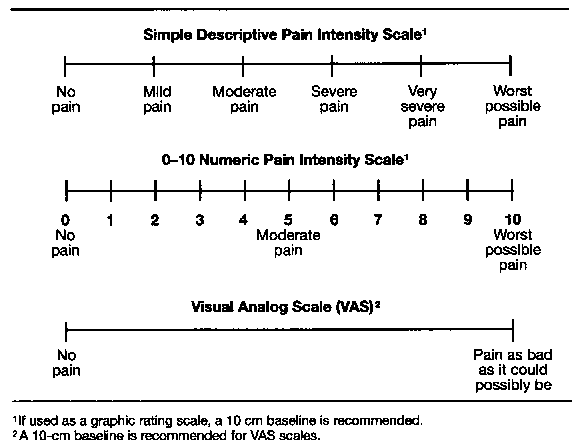 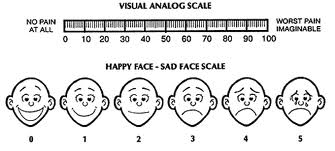 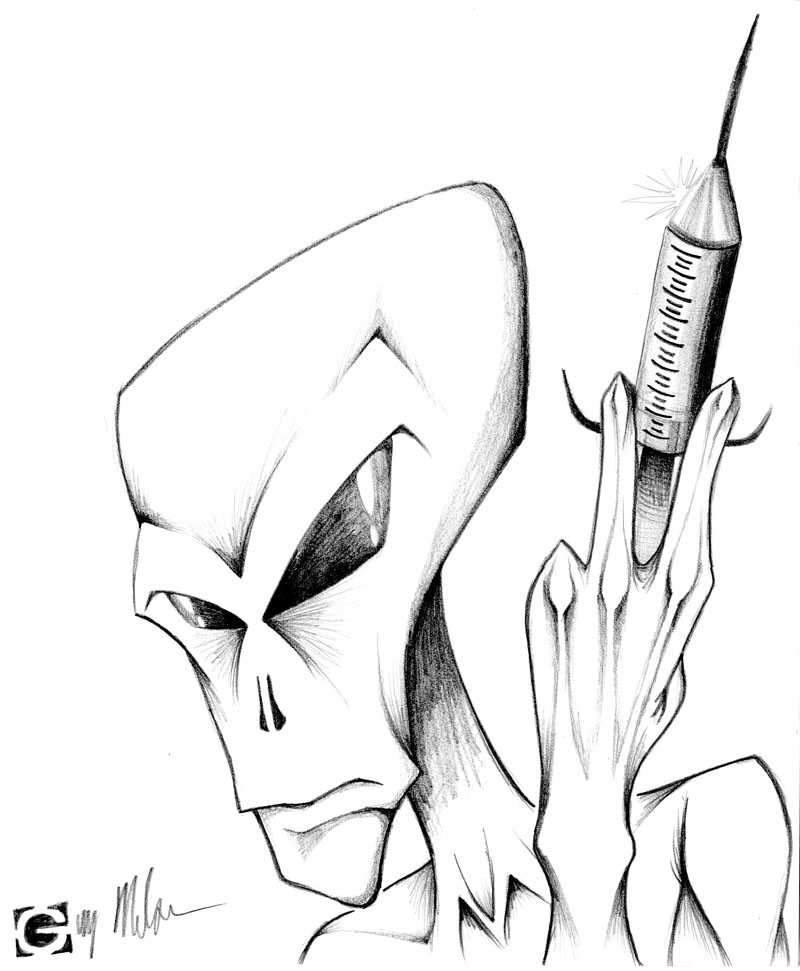 Principles of Drug Action
Ion-Channels 
	Local anaesthetics, Gabapentin, Capsaicin

Receptors
	Opioids, Ketamine, Clonidine

Enzymes
	COX inhibitors (NSAIDs, Paracetamol?)

Uptake inhibitors
	Antidepressants (Amitriptyline, Nortriptyline)
Principles of Drug Action
Administration 
	local vs systemic
	single shot vs continuous
	oral, sublingual, rectal, IM, S/C, IV

Concepts
	multimodal analgesia to improve efficacy and reduce adverse effects

Tissue targets
	All levels possible
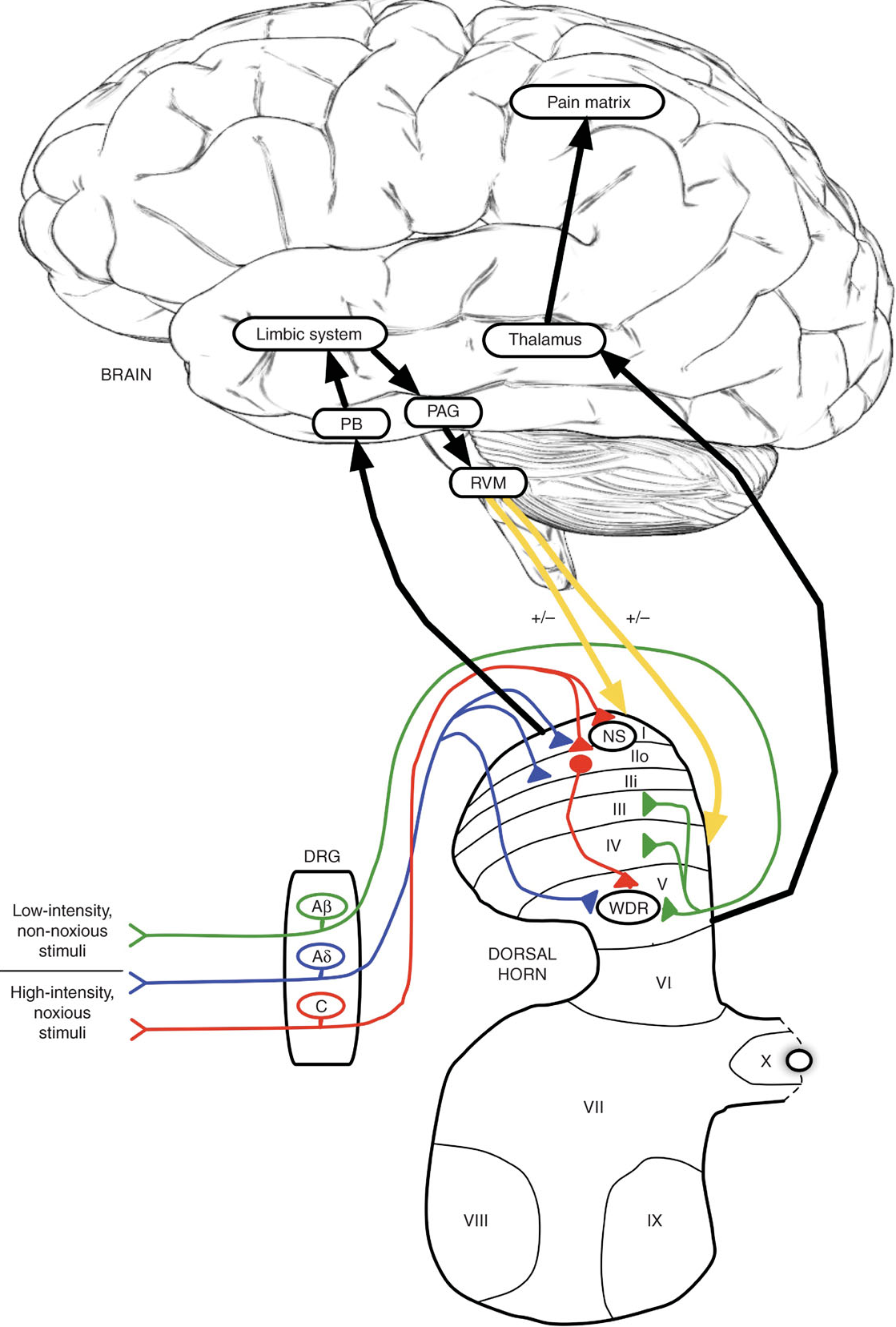 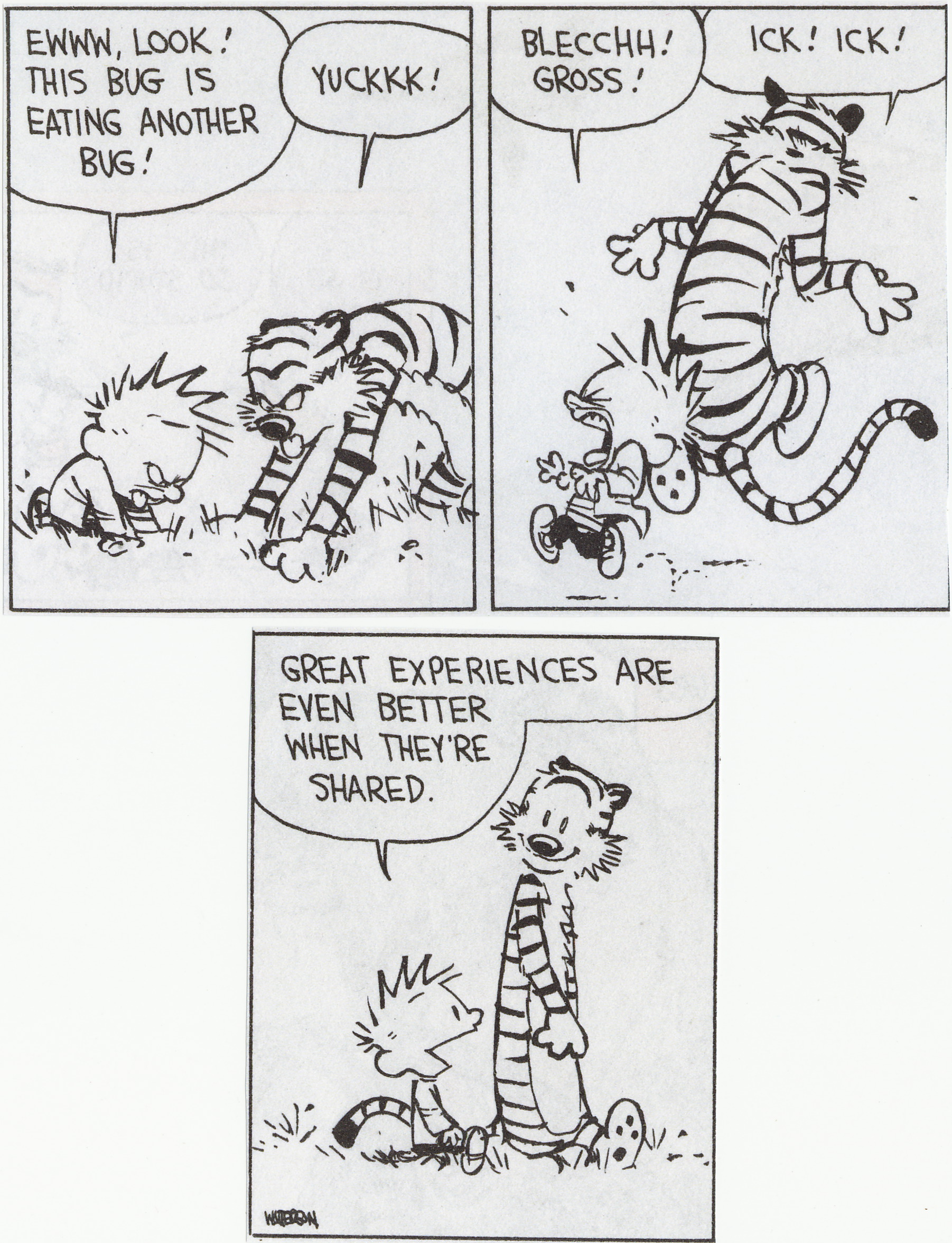 Calvin & Hobbes by Bill Watterson